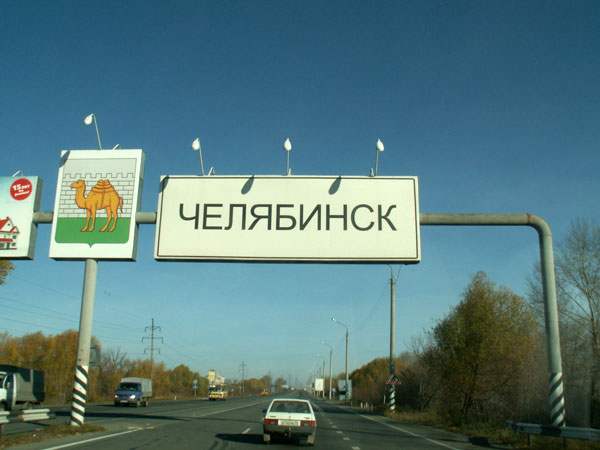 Челябинск:
Город миллионник…
Крупный промышленный центр…
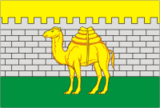 276 лет…
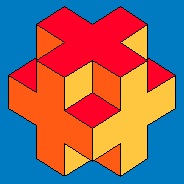 Челябинская Государственная Медицинская Академия
Открыта в 1944 году  на базе реэвакуированного Киевского медицинского института.
С 2005 года ректором Челябинской государственной медицинской академии избран Долгушин И.И д.м.н.,профессор.  
В Челябинской государственной медицинской академии 
шесть факультетов додипломного образования:   
лечебный    (с 1944 г.),  
педиатрический (с 1970 г.),
социальной работы, высшего сестринского 
образования и менеджмента (с 1996 г.),
стоматологический   (с  2000 г. ),
медико-профилактический (с 2000 г.),
фармацевтический (с 2005 г.)
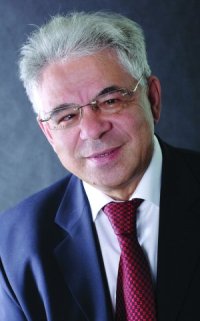 Фармацевтический факультет Челябинской государственной медицинской академии является одним из самых молодых в России:
первый набор студентов на дневное отделение состоялся в 2005, на заочное — в 2007 году.
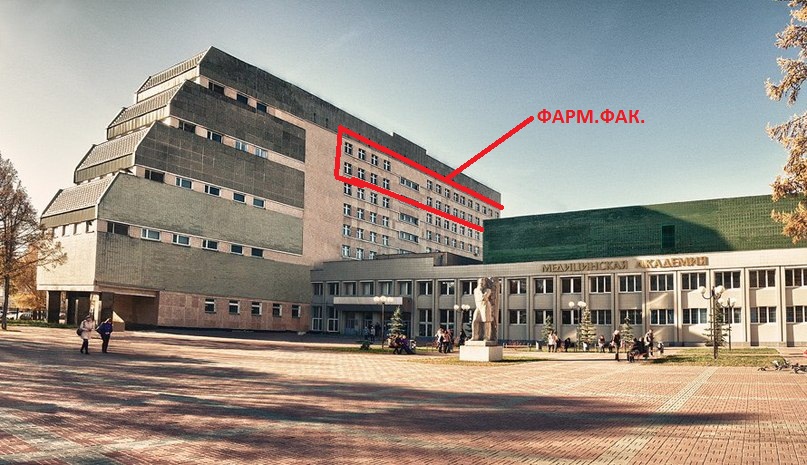 Завкафедрой фармацевтической химии
Симонян Е.В. к.ф.н.
Декан  факультета Рассохина Л.М. к.м.н.доцент кафедры фармакологии
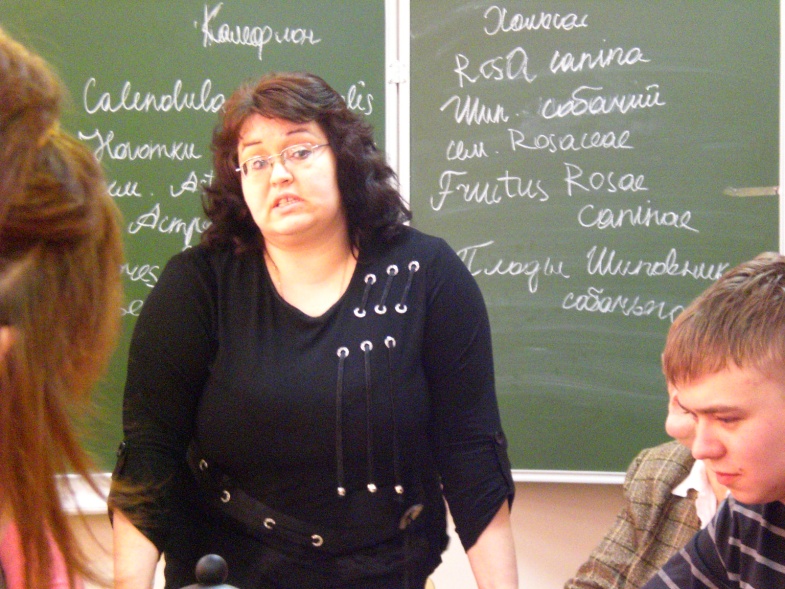 Завкафедрой фармации
Лиходед В.А. д.ф.н.
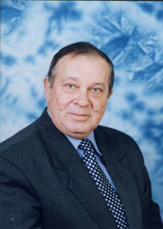 Наши преподаватели, всем преподавателям преподаватели!
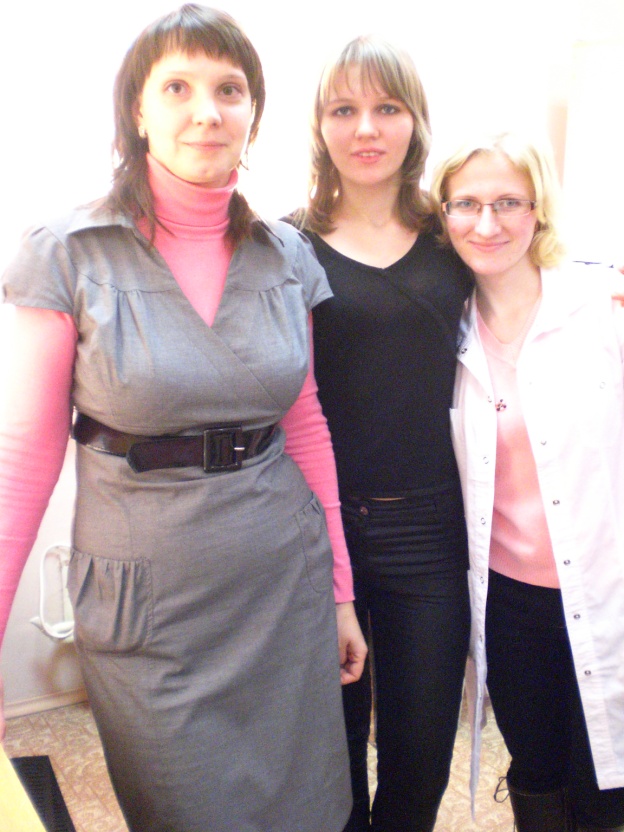 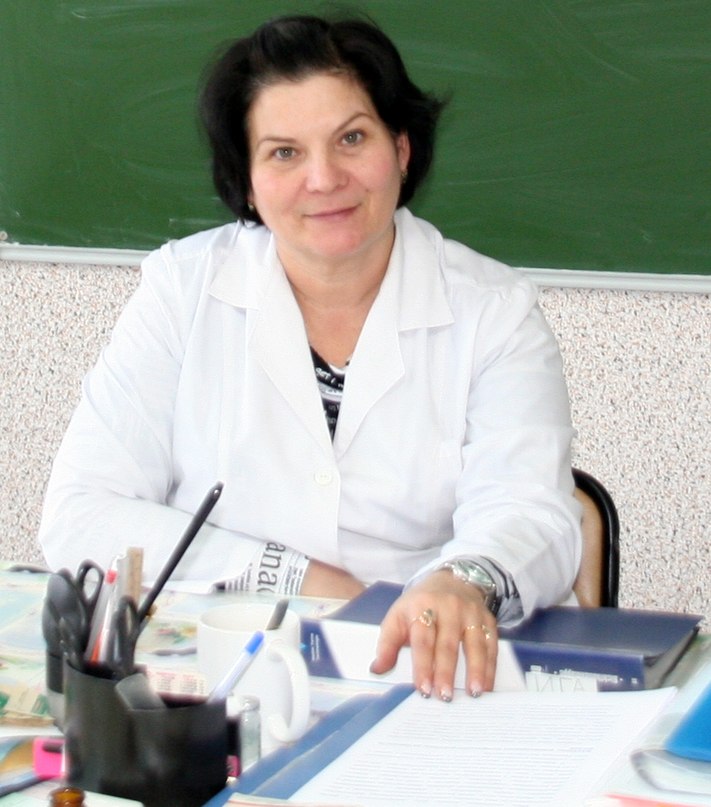 Кафедра фармации:
Куприянова Н.П. (ф.технология)
Ушакова В.А. (фармакогнозия)
Ермакова С.Г. (ф.технология)
Брылова Л.С. (УЭФ)
Ивлева Т.В. (товароведение)
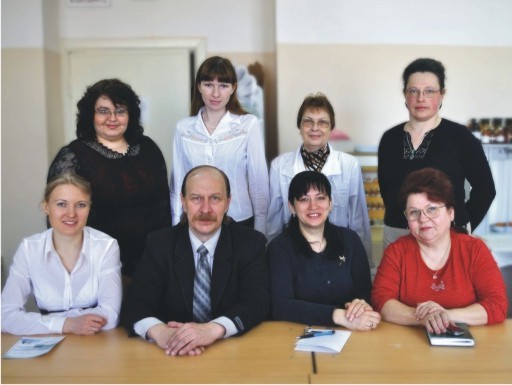 Кафедра химии:
Симонян Е.В. (ф.химия, токс.химия)
Палько Н.Н. (аналитич.химия)
Ножкина Н.Н. (ф.химия)
Зайцева Е.В. (токс.химия)
Потемкин В.А. (орг.химия)
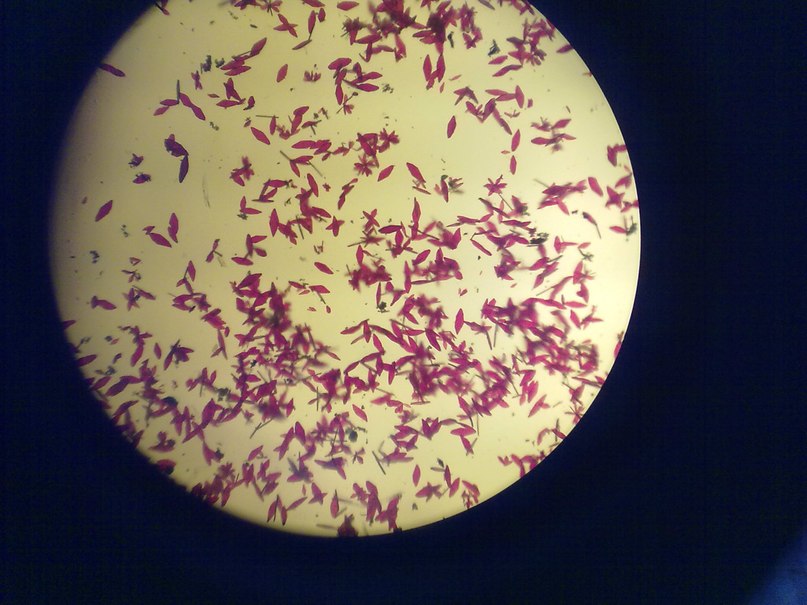 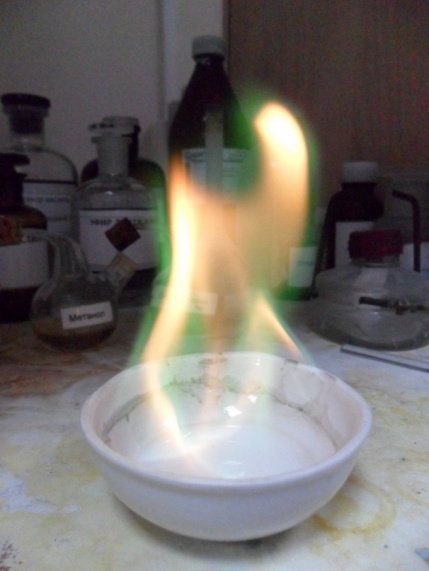 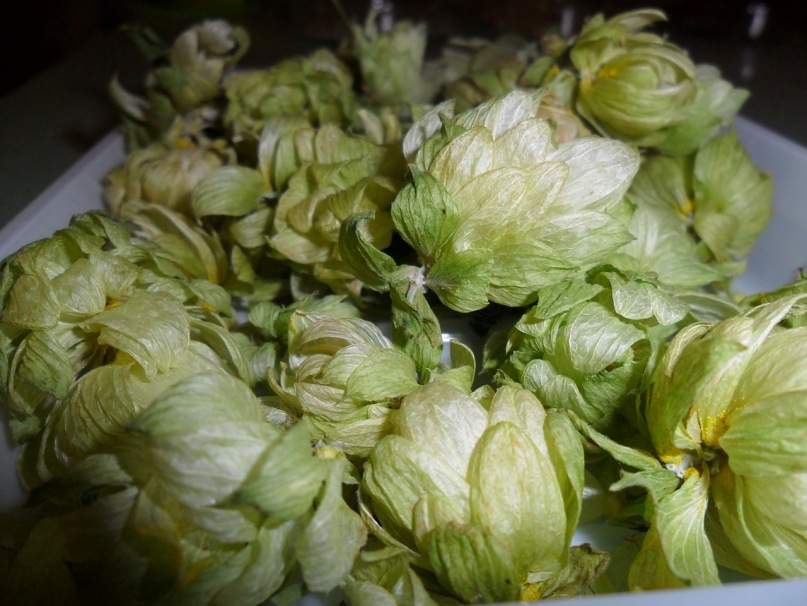 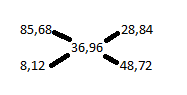 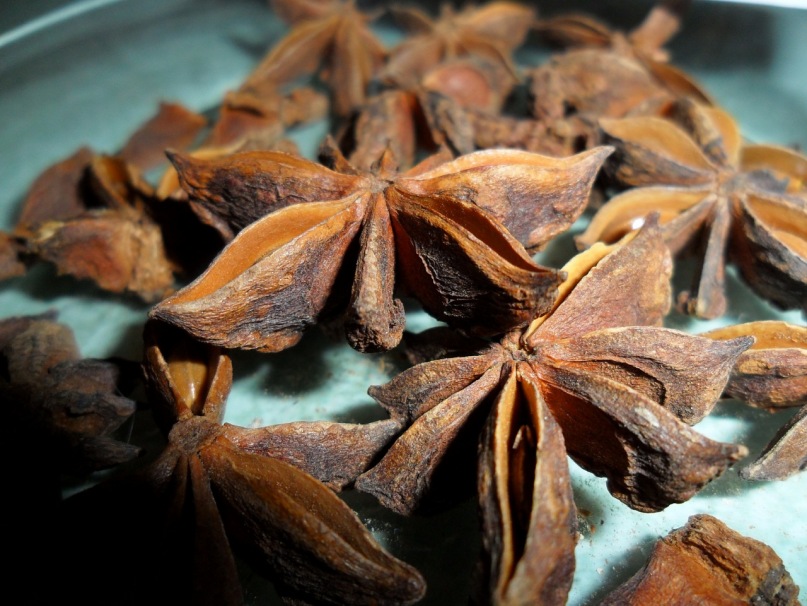 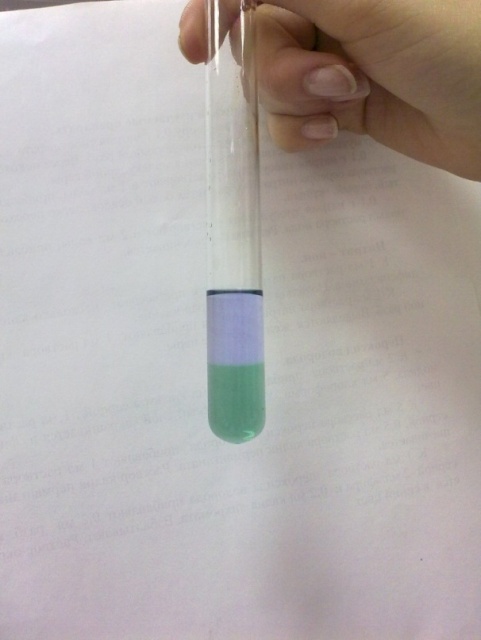 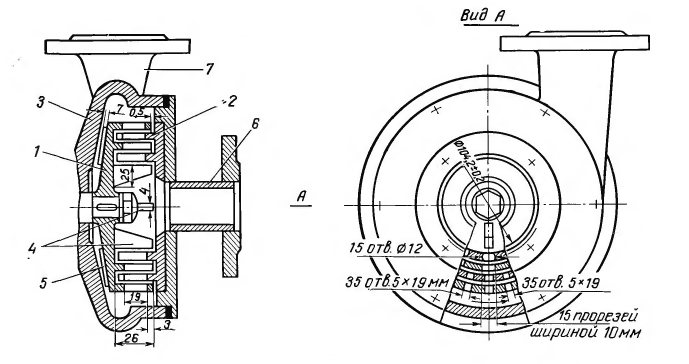 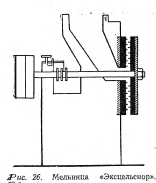 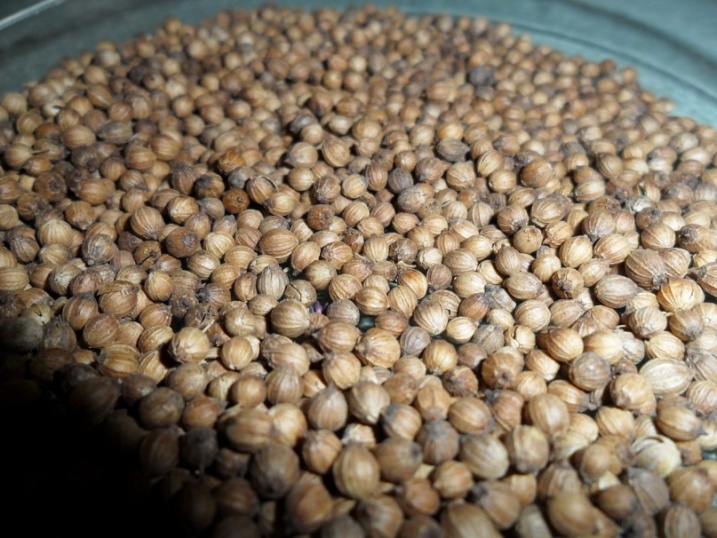 Семестр насыщен информацией и
 экспериментами…
Как никто они умеют внести краски в наши трудовые будни..=)
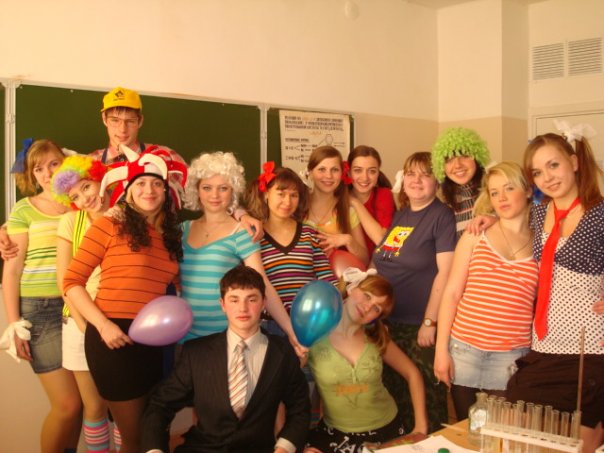 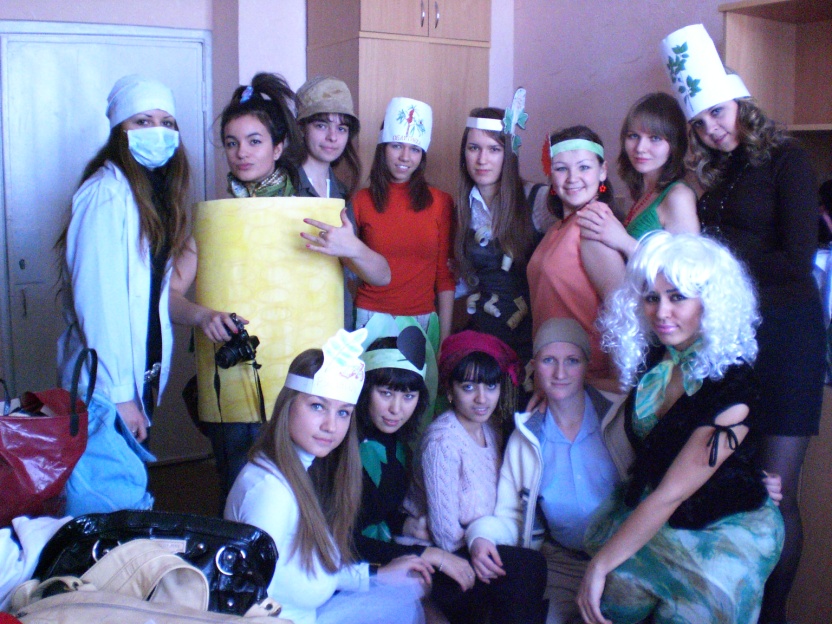 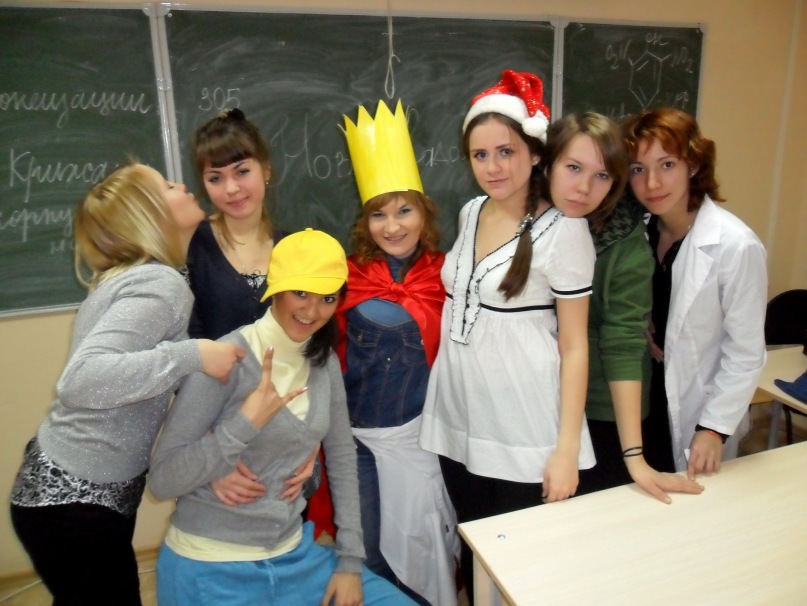 КВН по химии и
 фармакогнозии…
Выучили? - Теперь закрепим знания…
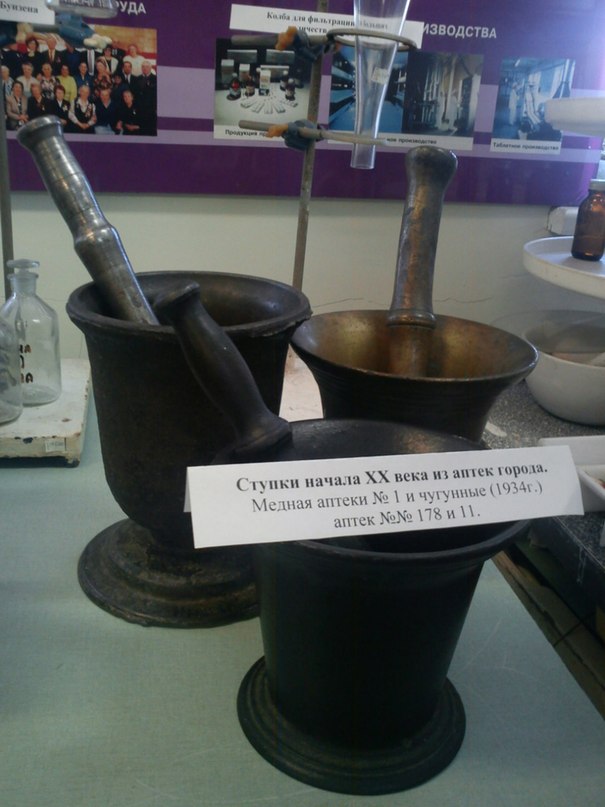 Расширяют наш кругозор…
Экскурсии…рассказы из жизни…фильмы…
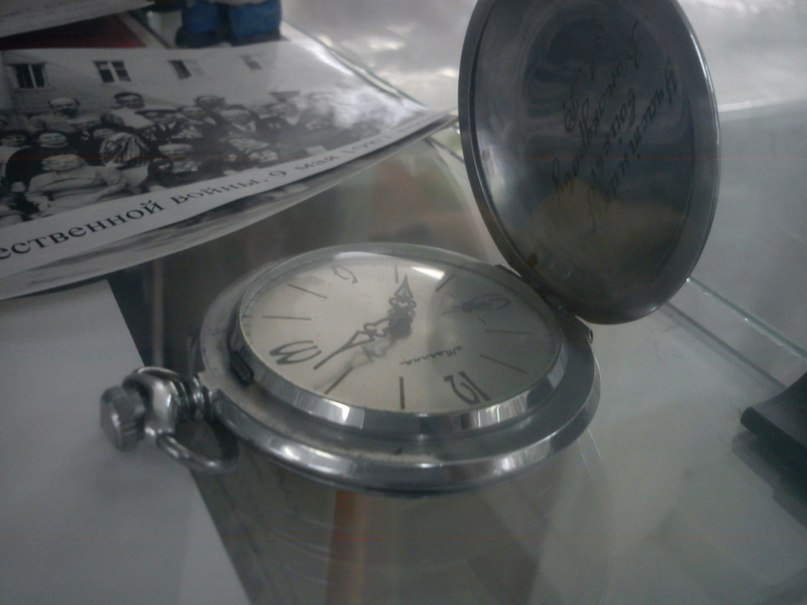 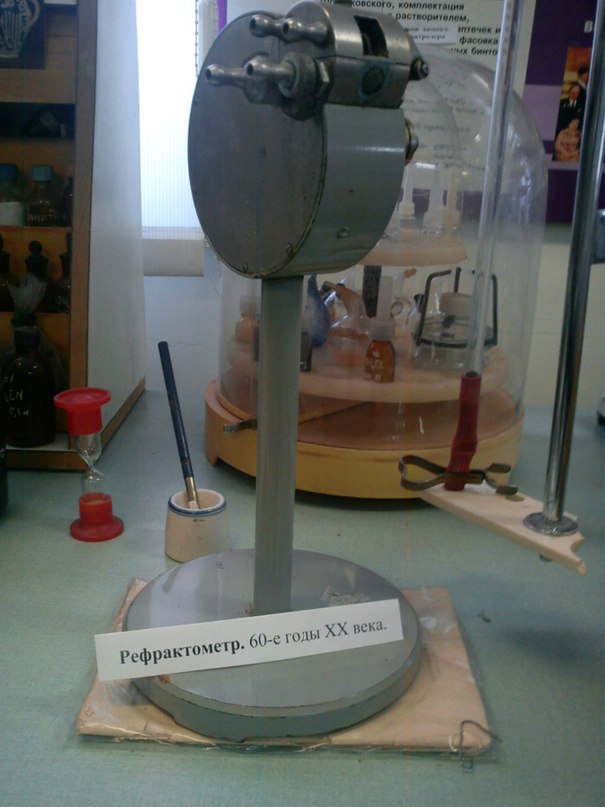 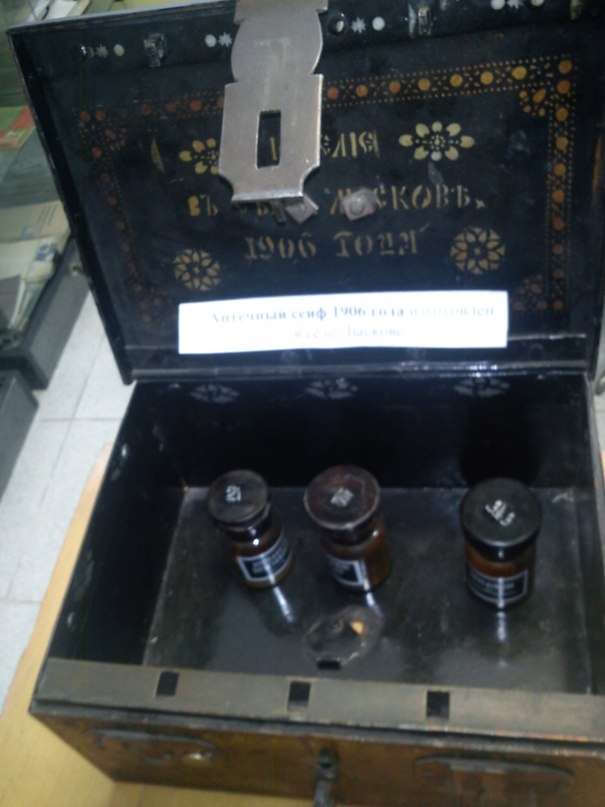 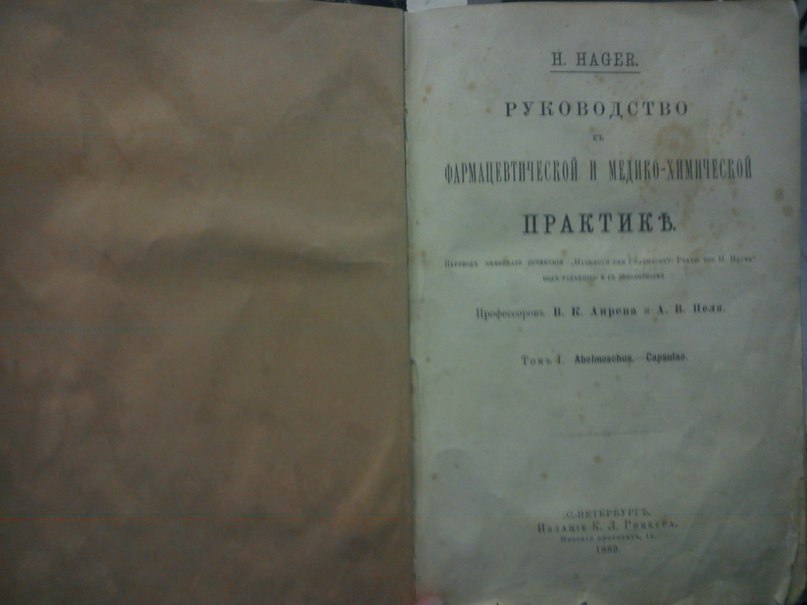 Факультет молодой, он растет, развивается, достигает…
Научная работа
Аптекарский огород с 2010г
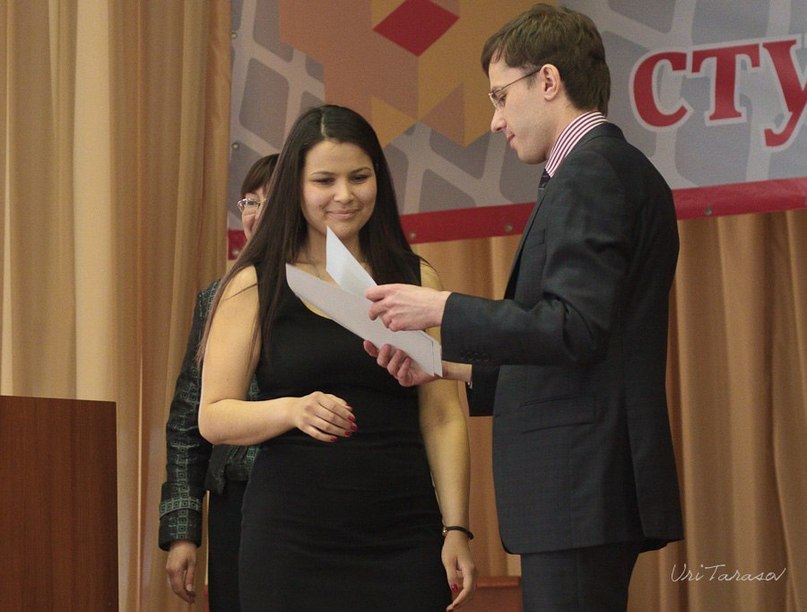 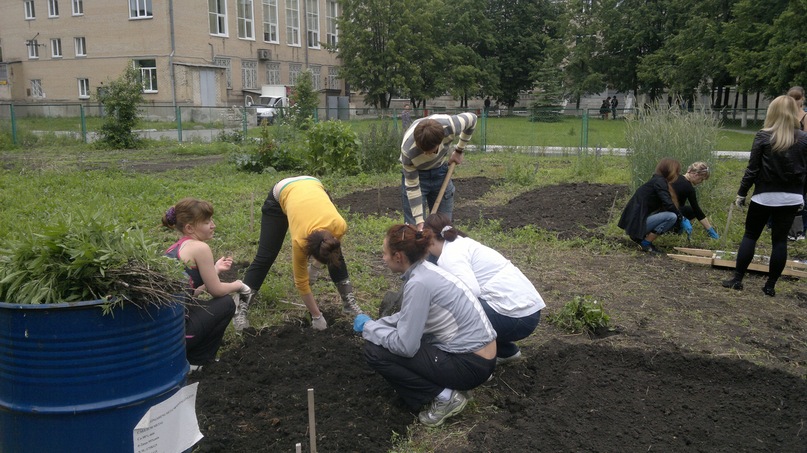 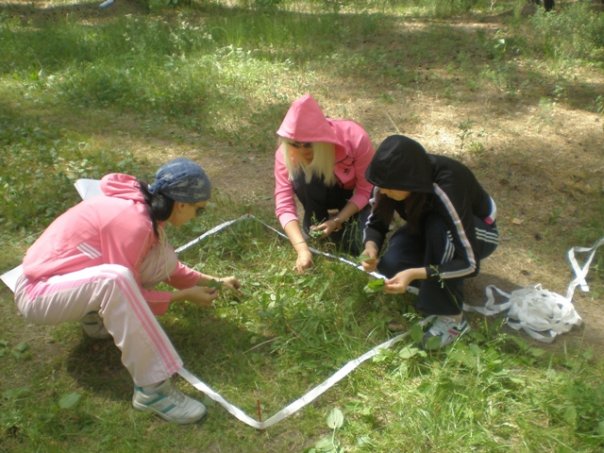 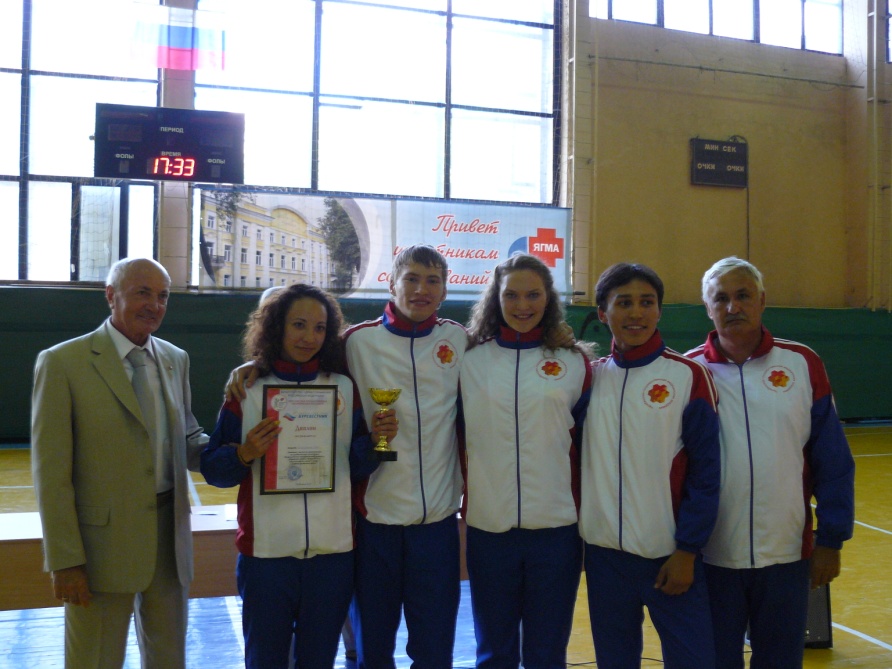 Спорт
и т.д.
Фармацевтическая олимпиада 2013г.Г. Казань
Наша команда «Anplacebo»
Наш девиз «Быть, а не казаться!»